Indoor Residual Spray -INDIA 












Prof. Arti Prasad
Head Department of Zoology
University College of Science
MLSU, Udaipur.


Artimlsu@yahoo.co.in
Vector Control strategies  in India
Milestones and Targets for Malaria Elimination
Major Disease Vectors in India
Malaria
	An. culicifacies, An. fluviatilis, An. minimus
	An. sundaicus, An. stephensi, An. dirus
Dengue,Chikungunya, Zika v
	Ae. Aegypti, Ae. Albopictus 

Filariasis
	Cx. quinquefasciatus, Ma. annulifera and uniformis 

Japanese Encephalistis
	 Cx. Vishnui gp, Cx. tritaeniorhyncus etc.


Kala azar--- Sand fly
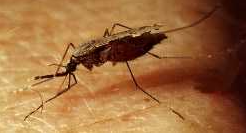 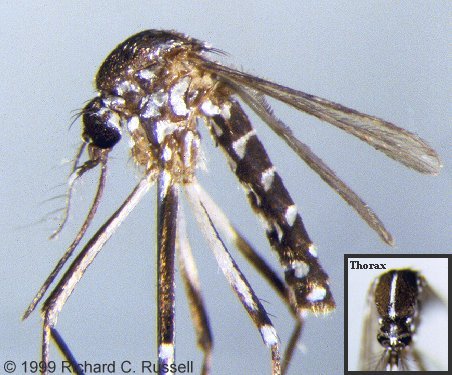 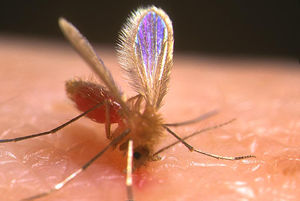 OBJECTIVE OF VECTOR  CONTROL
To Reduce female vector density to a level below which epidemic vector transmission will not occur 

Based on the assumption that eliminating or reducing the number of larval habitats in the domestic environment will control the vector

The minimum vector density to prevent epidemic transmission is unknown
ASPECTS OF VECTOR CONTROL
Which mosquito species are locally important as vectors of diseases? 

Which mosquito species are important as the primary source of annoyance? 

What are the important breeding sites of different mosquito species? 

What is the seasonal pattern of mosquito breeding? 
What are the resting places of adult mosquitoes? What are the feeding preferences of vector mosquitoes? 

To map out and locate all potential larval development habitats. 

To identify the mosquito species present. 

To predict the time and location of effective control strategies.
Vector Control
INDIA
National Policy for use of Insecticides  :
CIB registration of any Insecticide / Larvicide for public health use is Mandatory.
Expert Group on Vector Control
Technical Advisory Committee (TAC) on VBDs
DDT Mandate Committee
Common Protocol to undertake field trials through ICMR Institutions / NCDC
Operational Research by ICMR/VBD Science Forum, NIMR, VCRC, NCDC, Universities
Insecticide Policy
Programme uses insecticides for indoor residual spray,  indoor/ outdoor space spray, treatment of mosquito nets,  LLINs, larvicides for  vector borne diseases control

Change of insecticides under NVBDCP is  based on susceptibility status and epidemiological impact
Introduction of New Compund:
The manufacturer/importer of new pesticides / formulation of pesticides listed under the schedule of Insecticide Act (1968) need to submit requisite data to get it registered with CIB for its use under programme 

CIB & RC gives registration/approval based on the data submitted by the manufacturer as per the guidelines of the Registration Committee
VECTOR CONTROL Strategies
Environment Management
Biological Control
Chemical Control
Environmental Control
Legislative control
Chemical Control
Biological 	Control
INTEGRATED VECTOR MANAGEMENT    
An Evidence-based decision making process, rationalizing the use of vector control methods and emphasizing the engagement of communities
IVM-Vector Control
Vector control programme in India and elsewhere, in world,  mostly rely on natural and synthetic chemical molecules having potential to kill vectors
 
Presently different formulations of synthetic chemical insecticides are in the use for vector control.  

Mainly Wettable powder (WP) formulations are used for indoor residual sprays while emulsion concentrate (EC)/granule formulations are used for larval control.
IRS - Insecticide Dosage, Dilution and Requirement
LARVICIDE FORMULATIONS AND DOSAGE
In the case of Malathion, the requirement shown above, is for the three rounds
LARVICIDE FORMULATIONS AND DOSAGE
Space spray-Dosage, Dilution and Requirement
Emergency vector control
Thermal fogs are produced when an insecticide formulation condenses after being vaporized at a high temperature. 
These formulations can be oil-based or water-based; the oil (diesel)-based formulations produce dense clouds of white smoke, whereas water-based formulations produce a colorless fine mist.
Hot gas is used to heat the pesticide spray, decreasing the viscosity of the oil carrier, and vaporizing it. 
When it leaves the nozzle the vapour hits colder air and condenses to form a dense white cloud of fog. Most of the droplets are smaller than 20 µm.
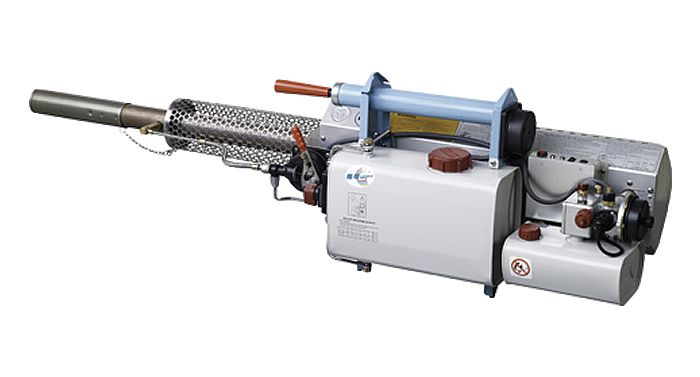 The droplet size is affected by the interaction between the formulation, the flow rate and the temperature at the nozzle (usually > 500 °C).
The volume of spray mixture applied in vector control is usually 5–10 litres per hectare, with an absolute maximum of 50 litres per hectare.
Environmental Control
SABARMATI RIVER’S CHANGING SCENIRIO
ENVIRONMENTAL MODIFICATION and malaria control
SCENARIO
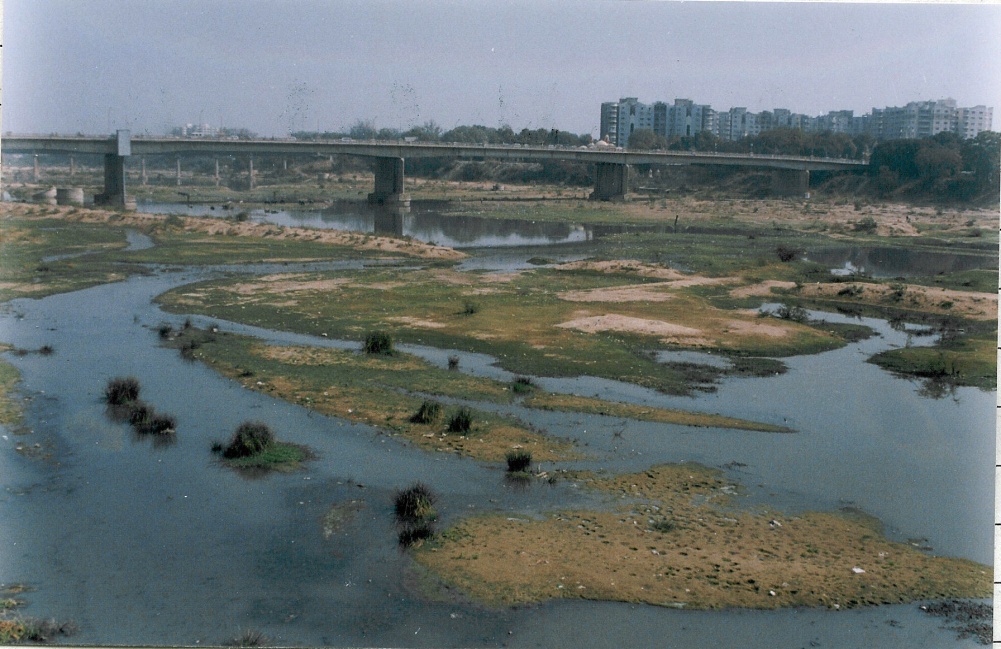 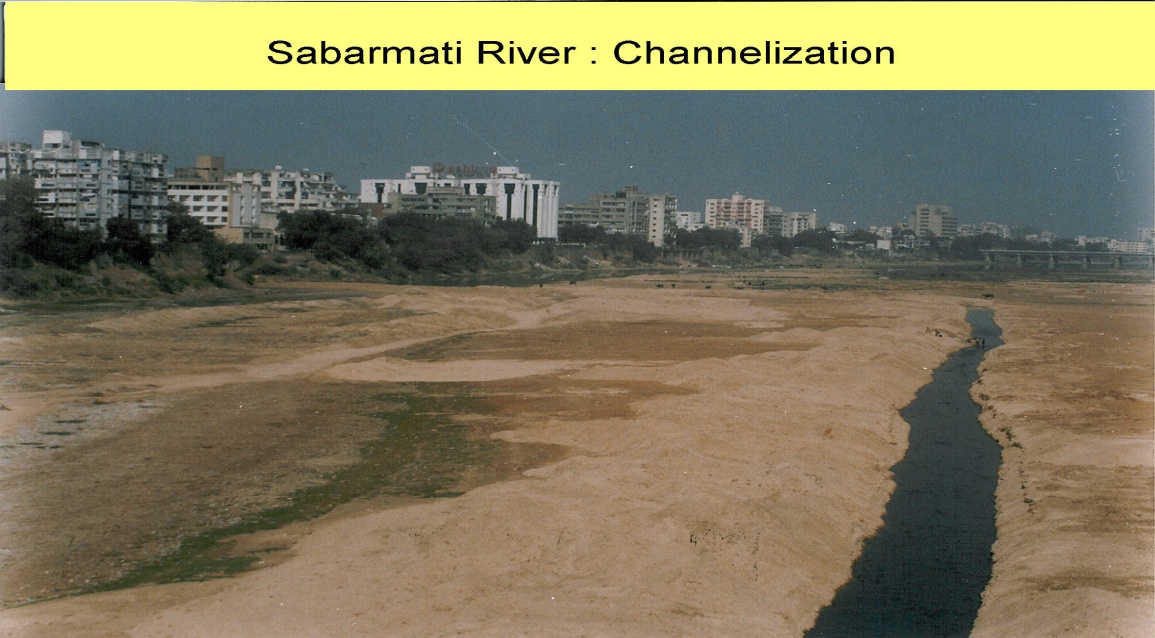 Intervention:Channelization
Sabarmati: erstwhile
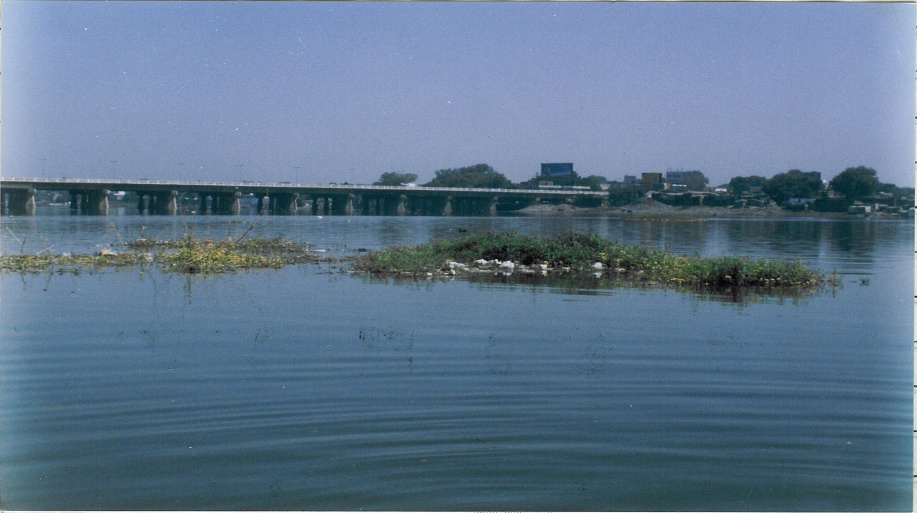 Narmada Fed Sabarmati
Legislative control-An. ste[phensi Model Civic Bye-laws and Building Bye-laws for prevention and control of vector breeding
Model Civic Bye-laws: Promulgation and implementation with provision to prevent /eliminate mosquito breeding like Municipal Corporation of Greater Mumbai, NCT Delhi, Chandigarh, Bhopal, Agartala, Navi Mumbai Municipal Corporation, Thane and Goa. 

Building Bye-laws: Provision to prevent mosquitogenic conditions on the exterior of the buildings and clauses in the contract to keep curing tanks free of mosquito breeding during construction phase and dismantling of the same before issuance of occupancy certificate like Navi Mumbai
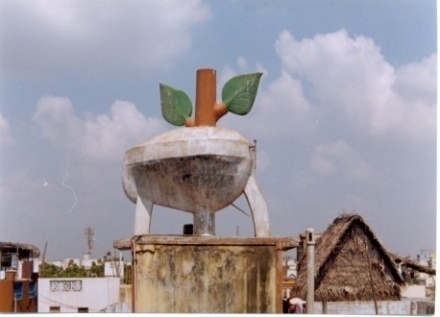 Navi Mumbai Municipal Corporation
Malaria Bye-laws :
To reduce future potential breeding places fpr Anopheles stephensi.

Inspect the site for any potential breeding places at the construction. 

“No Objection Certificate”  is issued from Health Department of NMMC for Occupancy.
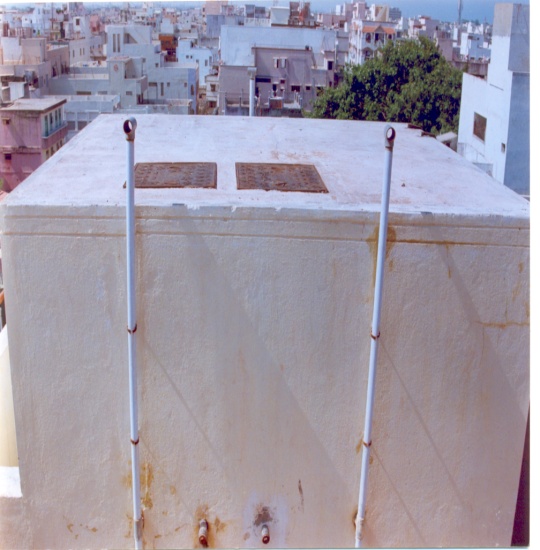 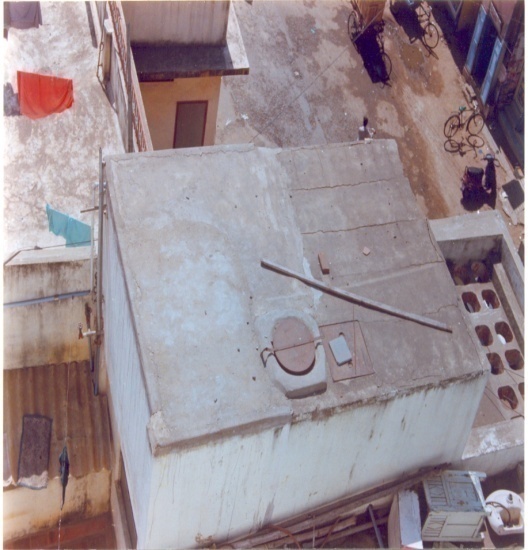 17